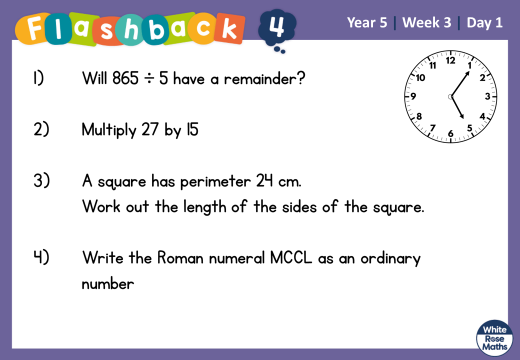 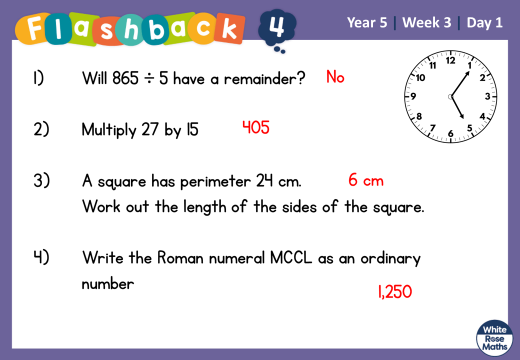 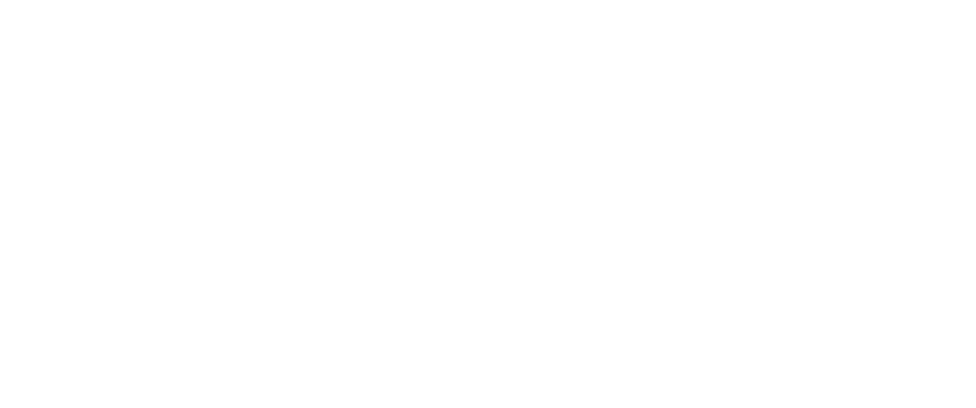 1)		

2)


3)


4)
1)		

2)


3)


4)
<
=
>
>
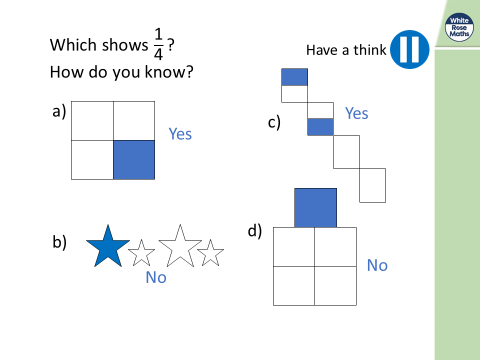 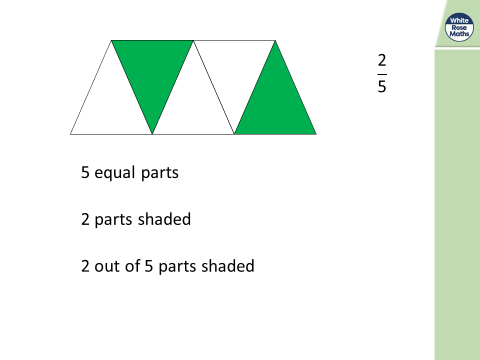 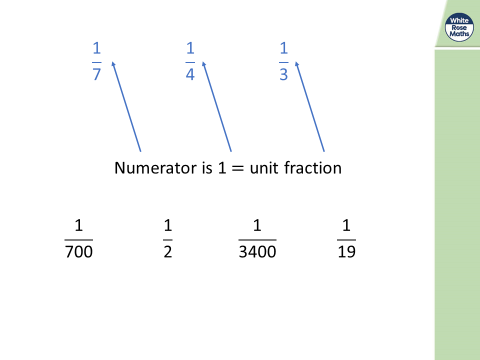 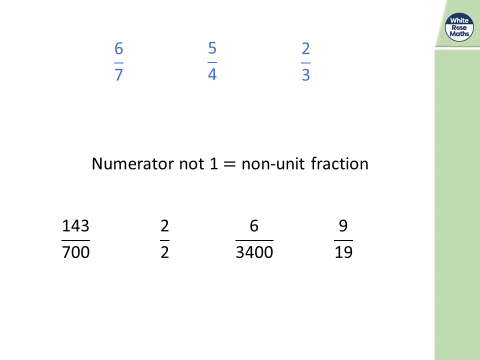 Equivalent
Equal
The same value
Numerator –
How many of the parts we are using
Denominator –
How many equal parts there are
What do you notice?
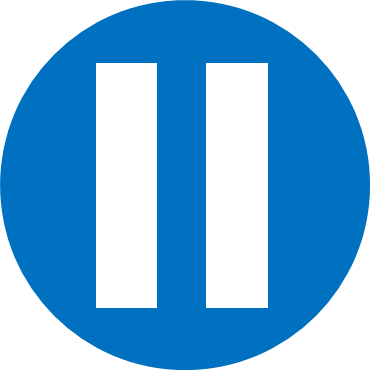 Have a think
Odd One Out
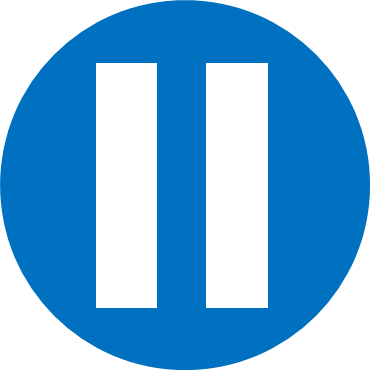 Have a think
1
Have a go at questions 1 - 4 on the worksheet
Always, sometimes, never? 

“The greater the numerator, the 
greater the fraction.”
Always, sometimes, never? 

“The greater the numerator, the 
greater the fraction.”
Have a go at question 5 on the worksheet